Provider Meeting 
May 9, 2024
1:00PM-3:00PM
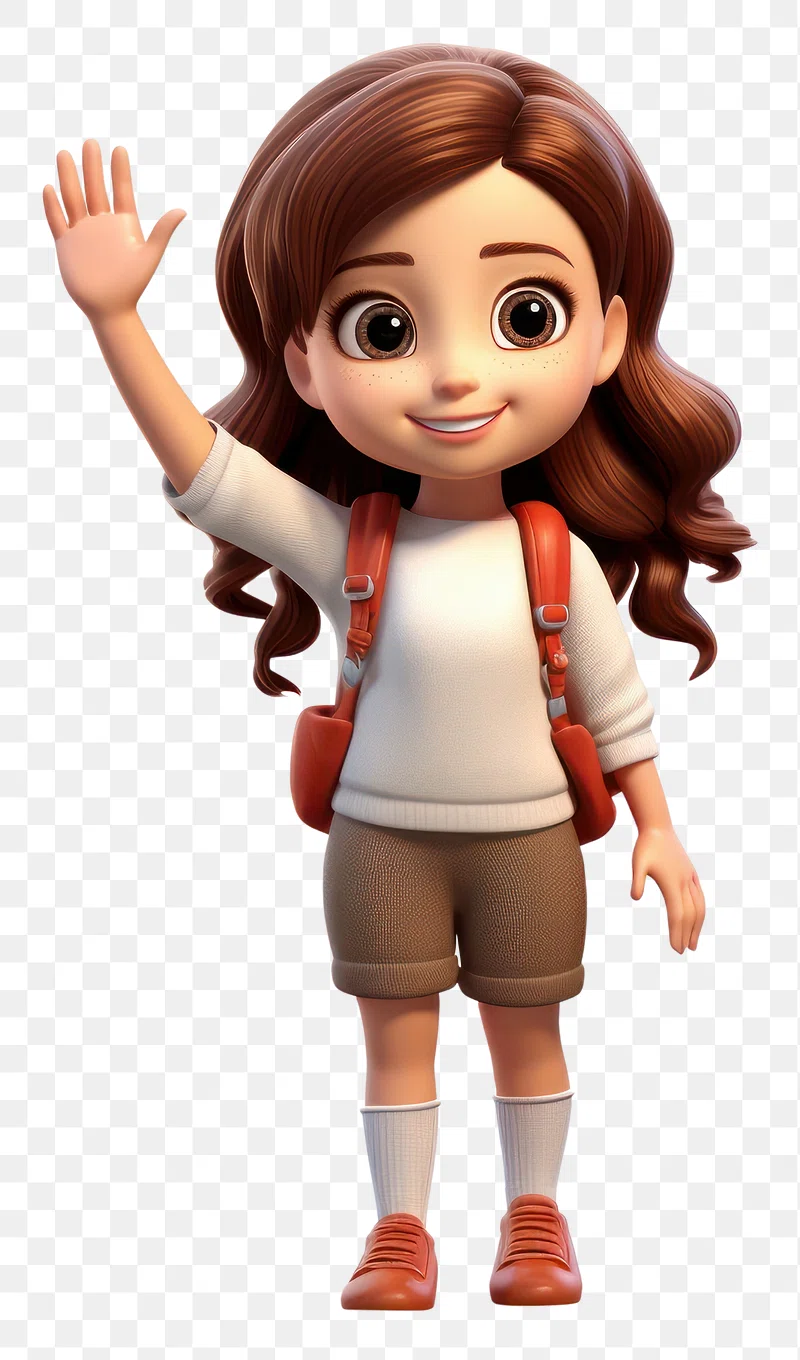 SSA Department

Jessica Bruckman SSA
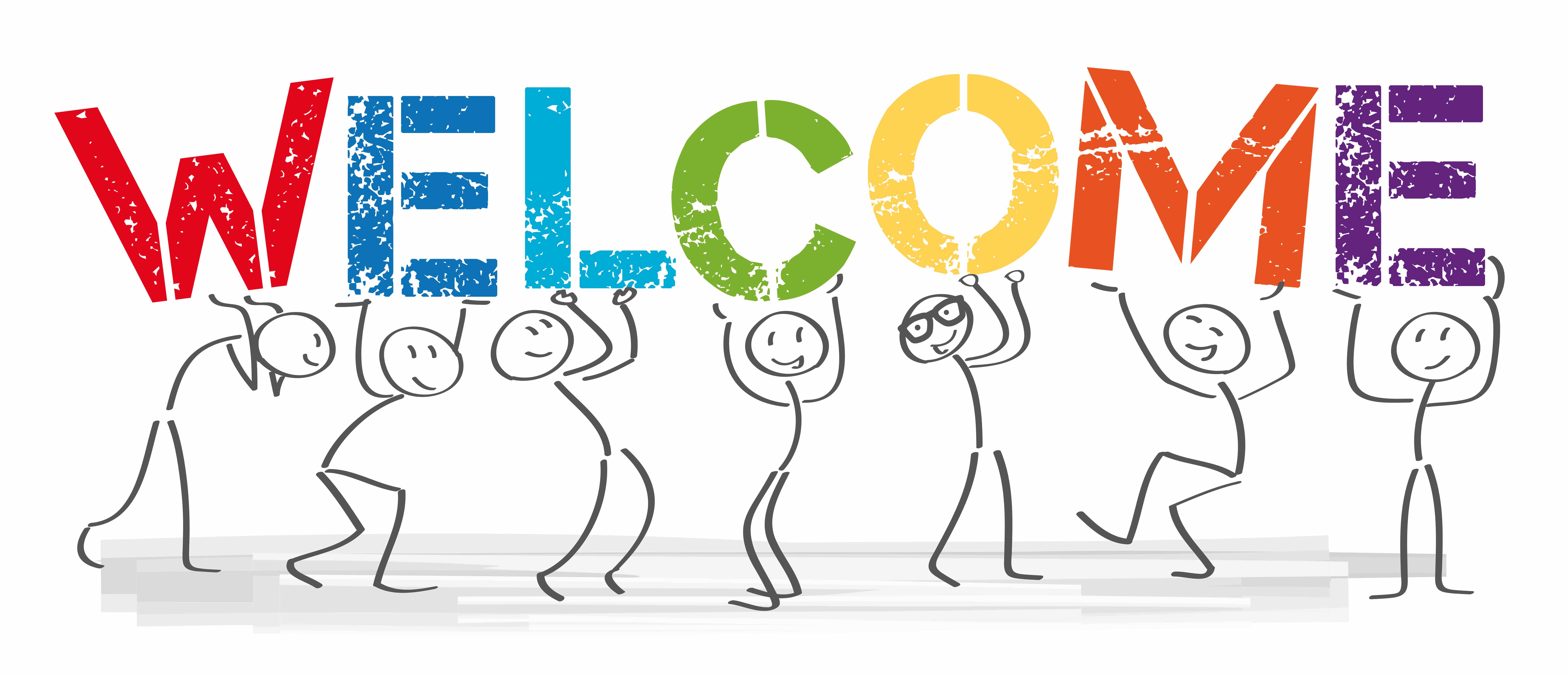 DSP of the Month
Blake Hinkle
Siarra Brazil
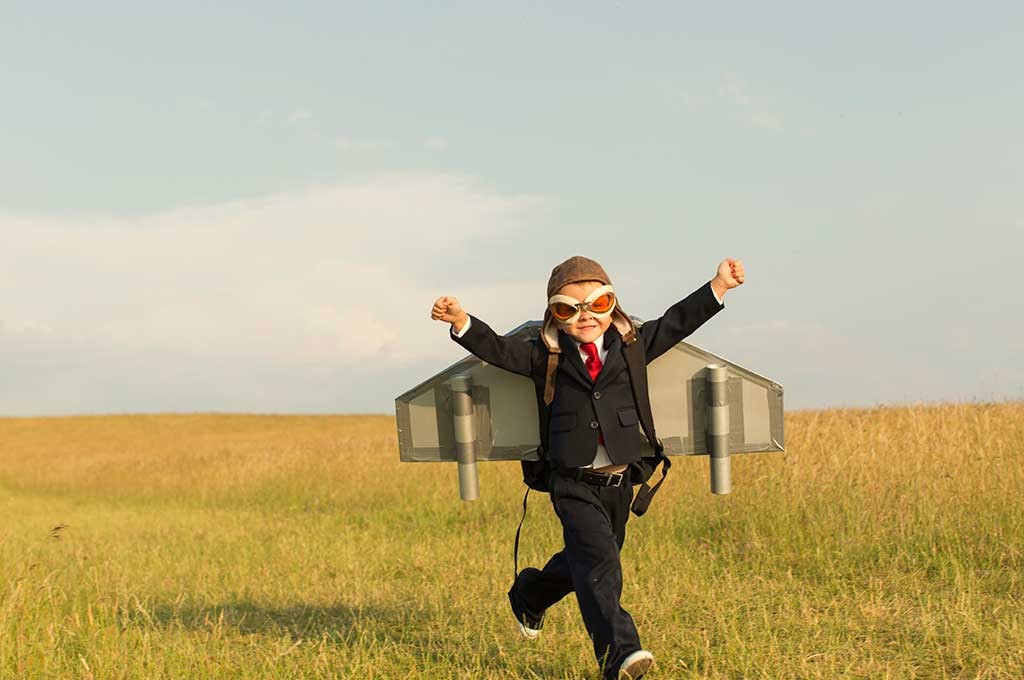 Laura McCormick
3
[Speaker Notes: DSP of the month winners]
SSA Department
ACBDD SSA Department- Temporary Restructuring

Interim SSA Department Director: Toni Scurpa

SSA Manager: Lisa Fuller-Grippi

Operations Manager/Interim SSA Manager: Stephanie Chizmadia

SSA Supervisor Assignments will be effective 5/2/2024
4
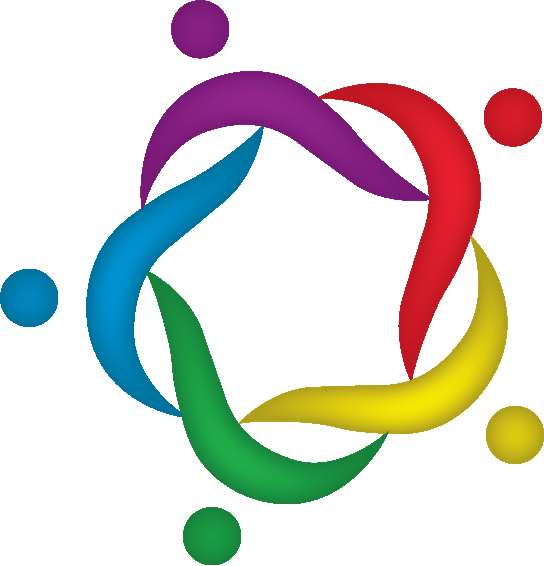 ISS Department
Burn Prevention
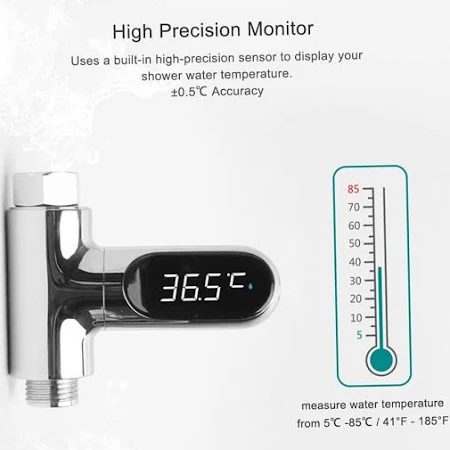 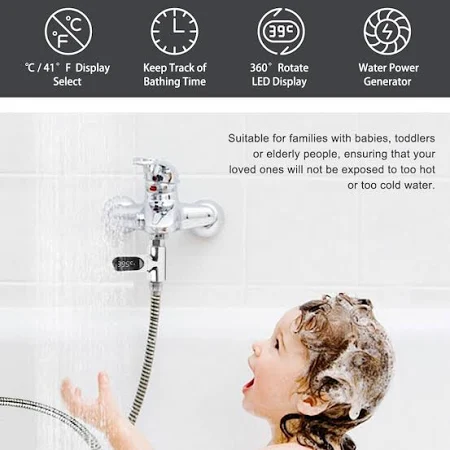 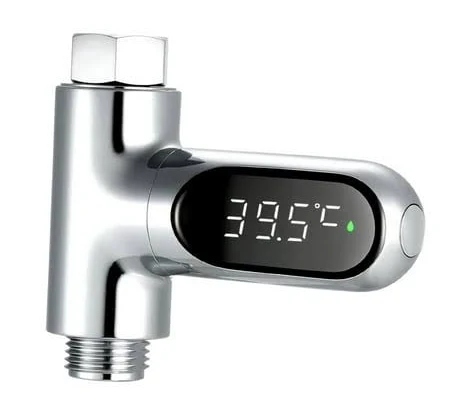 An overwhelming 85% majority of scald burns occur in the home, compared to 74% for other types of burns. 3 In children < 5 years of age, the in-home injury rate increases to 95%. Scald burns (from hot water, other liquids, and steam) comprise 35% of overall burn injuries admitted to U.S. burn centers.  -American Burn Association
5
Medicaid Manager
Potential Medicaid Loss and Team Responsibilities

Medicaid renewal  and Medicaid Loss Notifications are sent to the CB

Internal Procedure to be developed to address and prevent Medicaid loss

Meeting with ODJFS to establish a relationship

Work together with ODJFS to get verifications needed

SSA Training on follow up and procedures

Medicaid Loss can impact the services an individual receives

Medicaid Loss can also affect provider reimbursement
6
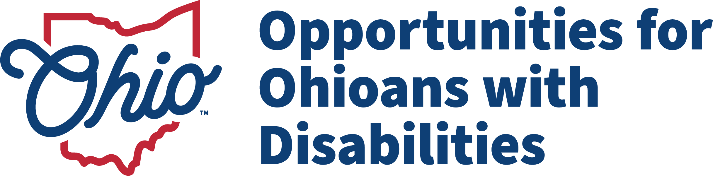 OOD Presentation
Presenter: Dustin Schwab
Works4Me Project Director
7
QCO Department
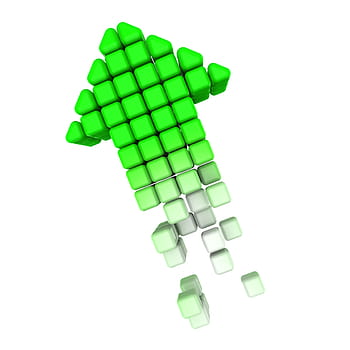 July 2024 Waiver Service Rate Automation

May 3- 6th Rate automation occurred for all counties

MSS was down during this time

Providers should receive emails regarding the updates (if authorized on the PAWS)

If you have any issues concerns or questions please reach out to MSSSupport@dodd.ohio .gov
QCO Department
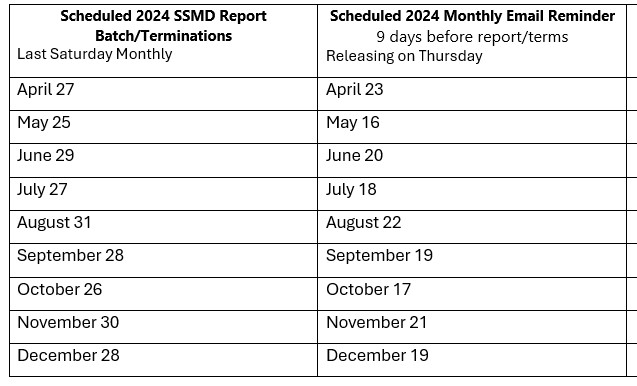 Monthly Reminder Emails!

The Ohio Department of Medicaid is required by federal and state statutes to administer and monitor the integrity of its program. Central to that effort is working with Medicaid providers to ensure all reporting and administrative requirements are met.
QCO Department
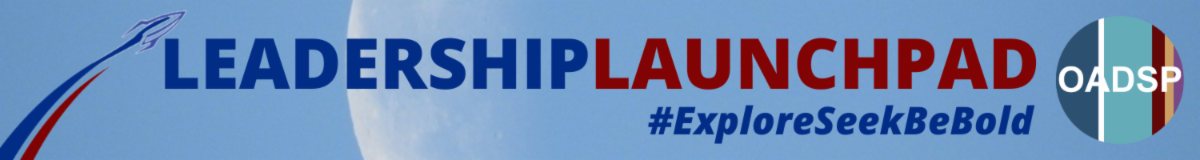 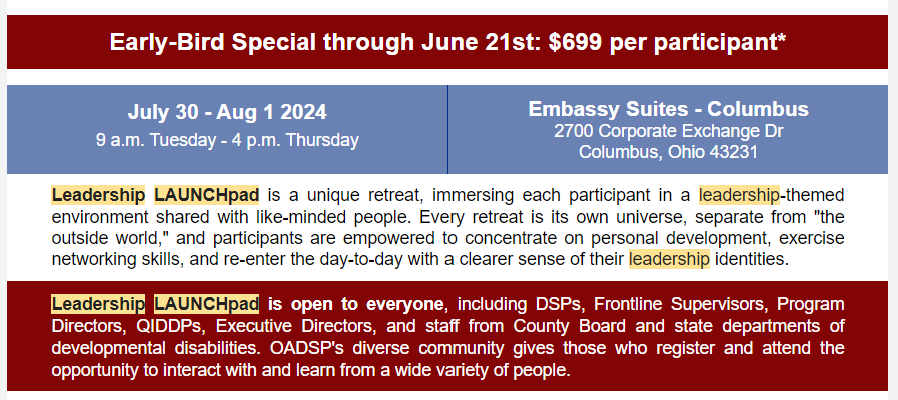 Now available - Leadership LAUNCHpad scholarship opportunity, provided by the HCBS ARPA Workforce Grant Project. Eligible individuals include both agency provider employees and independent providers working in Direct Support Professional and/or Frontline Supervisory roles. Applicants must be providing HCBS services in Ohio.
10
QCO Department
Ohio EVVV Visit Verification and Alternate Certification Documents Update

		    Effective July 1, 2024

This is important if you are using an alternate EVV provider to record your visits.
Providers MUST comply with the following documents:
Technical Specifications through June 30, 2024
Proposed Technical Specifications in Production effective July 1, 2024
Alternate EVV Business Rules, effective July 1, 2024 
Alternate EVV System Checklist, effective July 1, 2024
REMINDER- EVV should be being used at all times to record visits.  The data collected is  used during audits and eventually can effect your ability to receive accurate reimbursement.
11
RESOURCE Fair
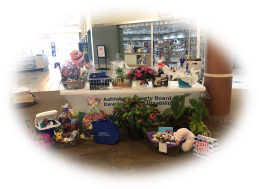 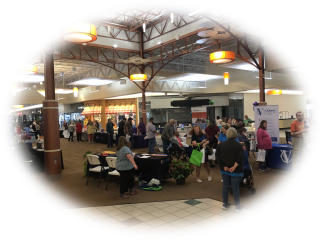 June 13, 2024 Ashtabula Towne Square Mall
11:00AM- 3:00PM
3:00PM-4:00PM Vendor Social
4:00PM-6:00PM
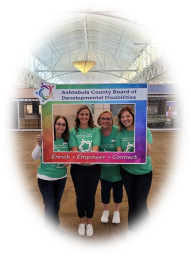 We Thrive Together and Ohio Tech Ambassadors
Willing Hands
Viaquest
Achieving Dreams
ActiveDay
Greenelight Workforce
CLW
A Lasting Impression
Life Bridge Remote
Rest Assured
Threshold Residential Services

Family Pride of NEO
Friendship Clubhouse
Molina Healthcare
Lake Area Recovery Center
12
QCO Department
Compensation Survey 
What?
Determines how provider agencies use the Medicaid service rate increases to support the direct care workforce.  
This is a tool that helps communicate your stories regarding the DSP workforce to Public and Legislative bodies. 
Why?
House Bill 33 appropriated $1.5 Billion dollars to increase DSP wage.
As a result of this increase there is now a requirement to report annual direct care worker wages to the Ohio General Assembly, the Governor, and the Joint Medicaid Oversite Committee.
Timeline? 
April 15, 2024 Survey window will open (You will receive an email with a link)
June 30, 2024 Surveys are due
December/2024-  Report will be released
13
[Speaker Notes: You will receive notification of this survey through and email from DSPcomp@dodd.ohio.gov (It is important to check your spam.
Any agency that billed DODD for HPC or Adult Day Array in 2023 are included
Independent providers and providers that do not provide waiver services are not included
Administrative Staff are not included]
Upcoming Training
MUI Referesher Training- 	May 14, 2024
Initial Medication Certification Category 1– 	  June 3 &4, 2024 (FULL)
Initial Provider Training- 	June 12, 2024
Annual Provider Training- 	July 30, 2024
CPR/First Aid Blended Learning – 	 June 10, 2024
Initial Medication Administration Category 2 & 3- June 24, 2024
Renewal Medication Certification Category 1, 2 & 3 –    June 25, 2024
Nonviolent Crisis Intervention® (NCI™)   - 	   July 30, 2024 
      Autism Spectrum Disorder





All classes listed above are open for registration on the Ashtabula County Board of Developmental Disabilities website under the Provider support tab. https://www.ashtabuladd.org/
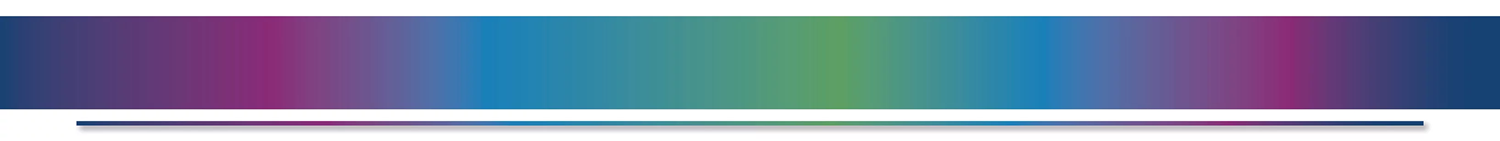 14
QCO Department
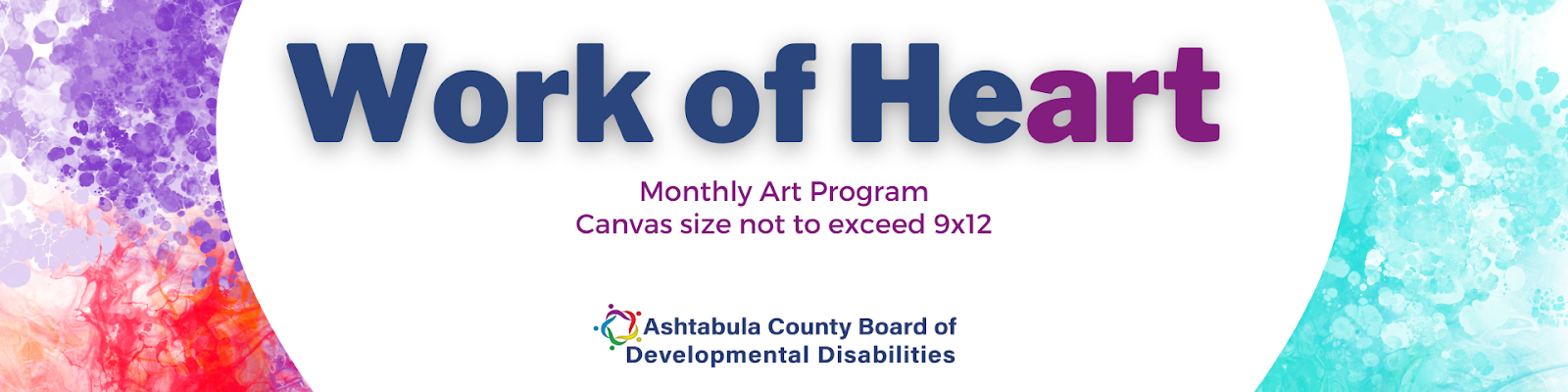 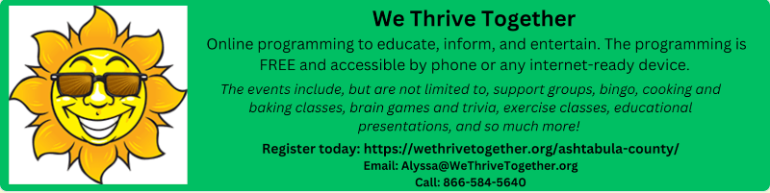 https://wethrivetogether.org/
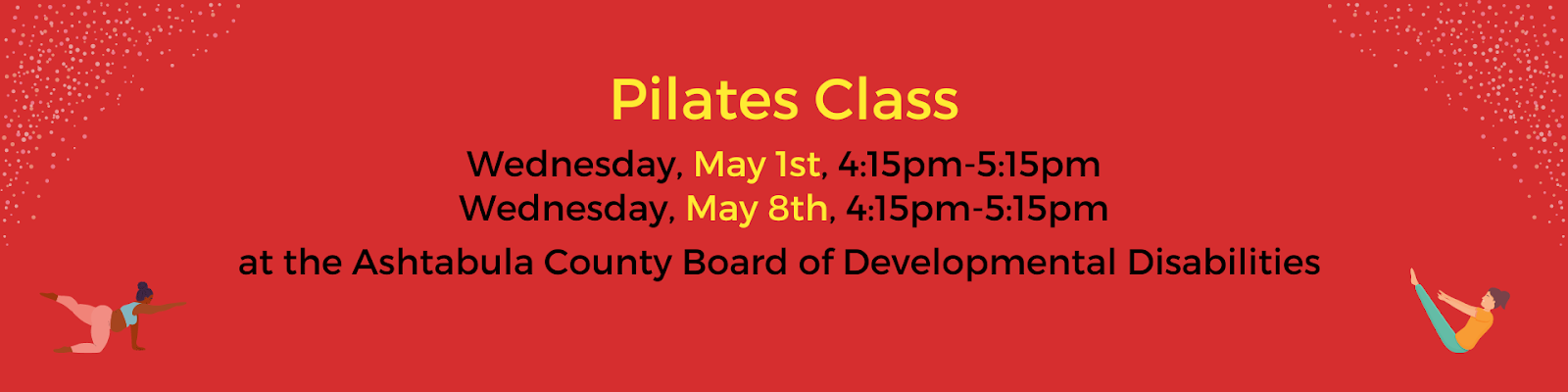 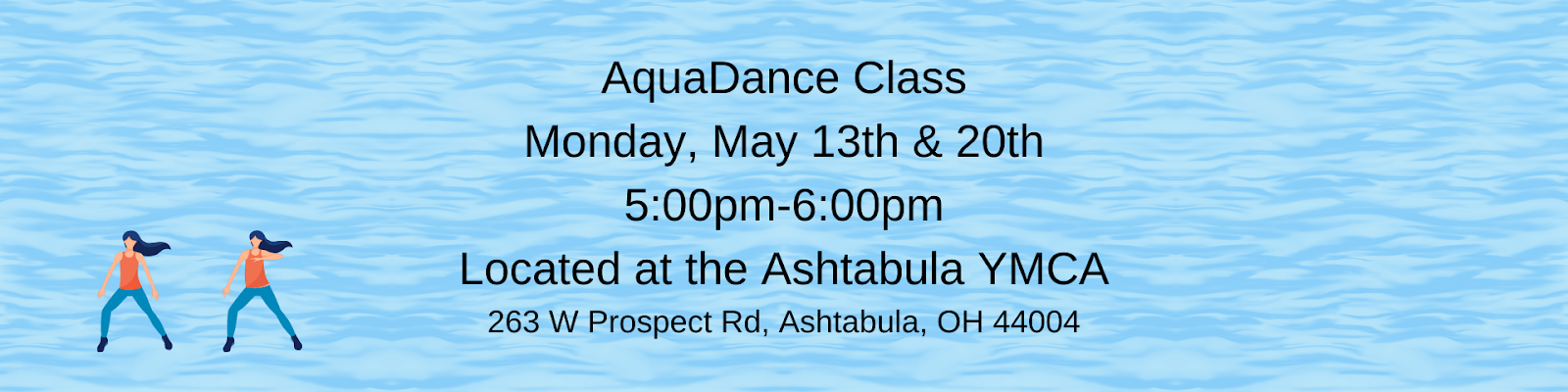 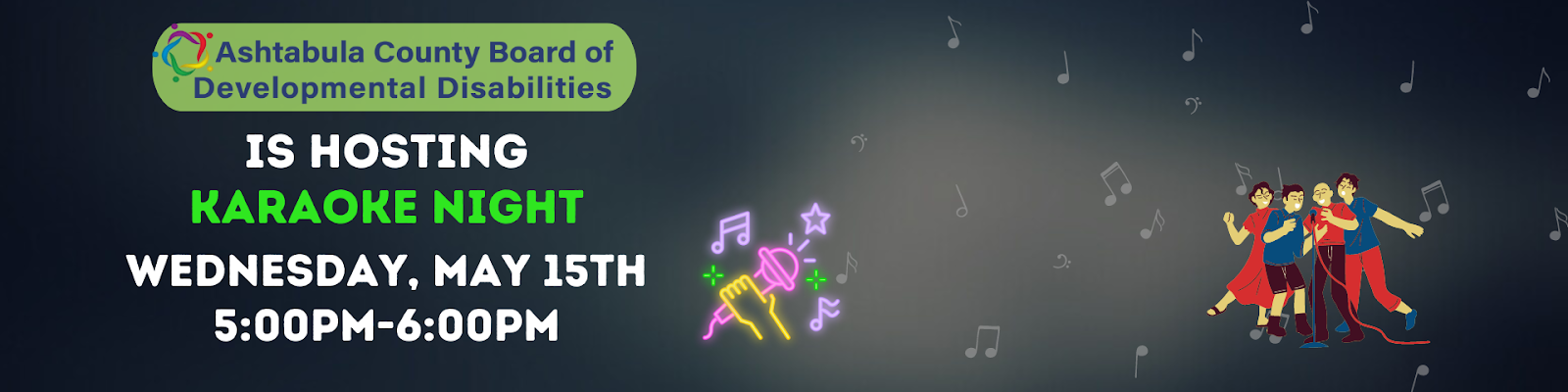 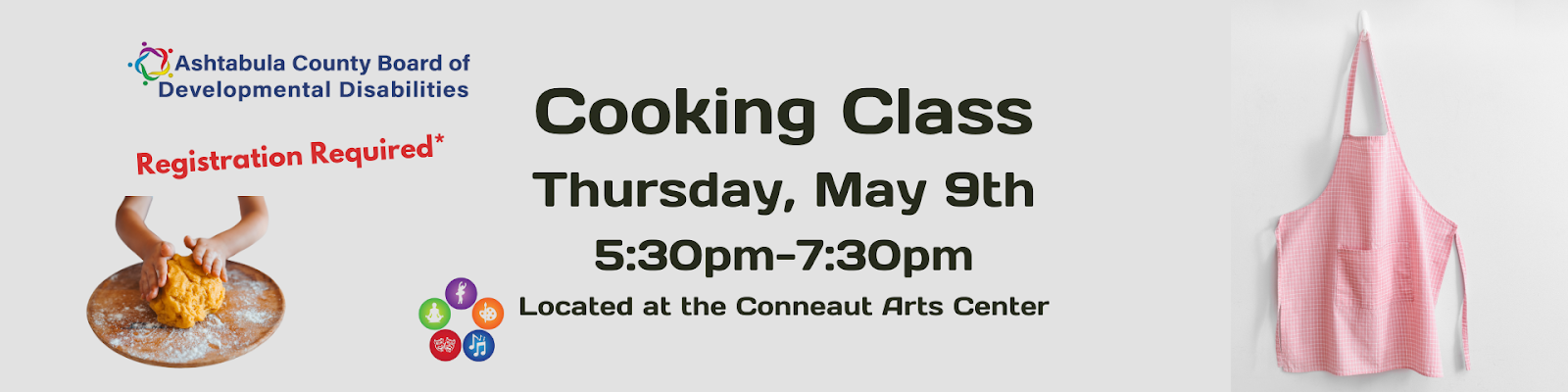 Community Inclusion activities
15
And So Much More!
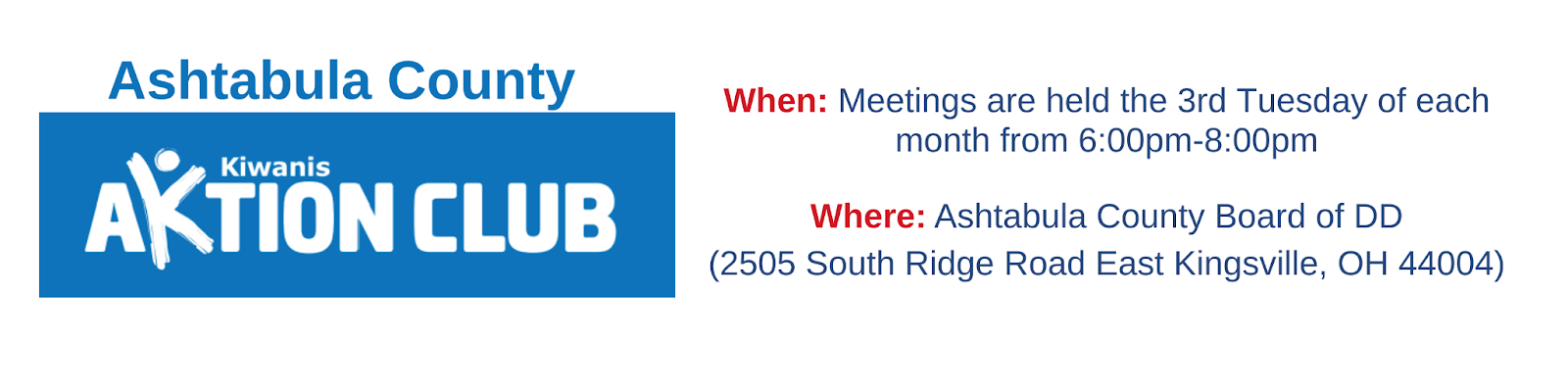 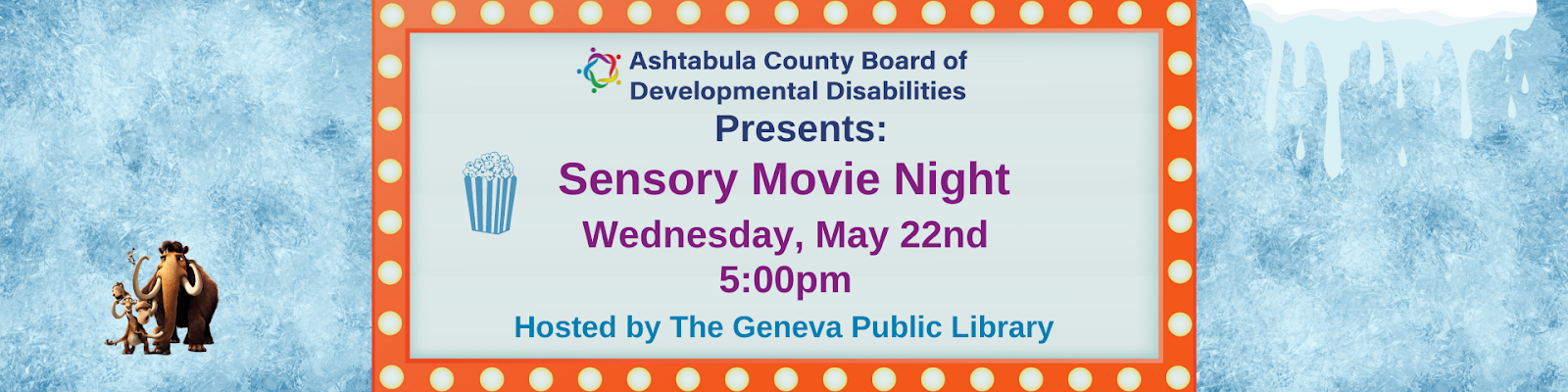 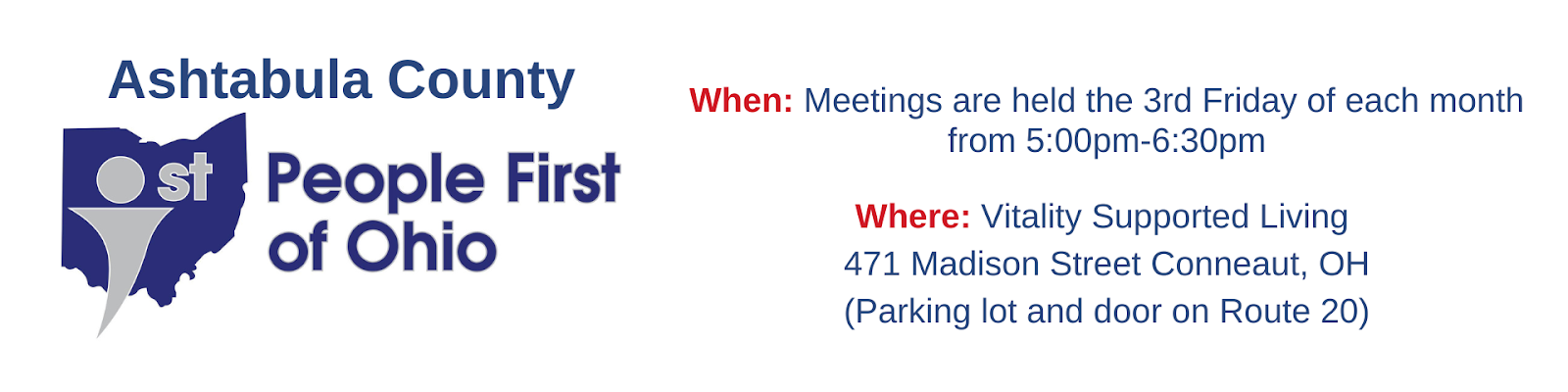 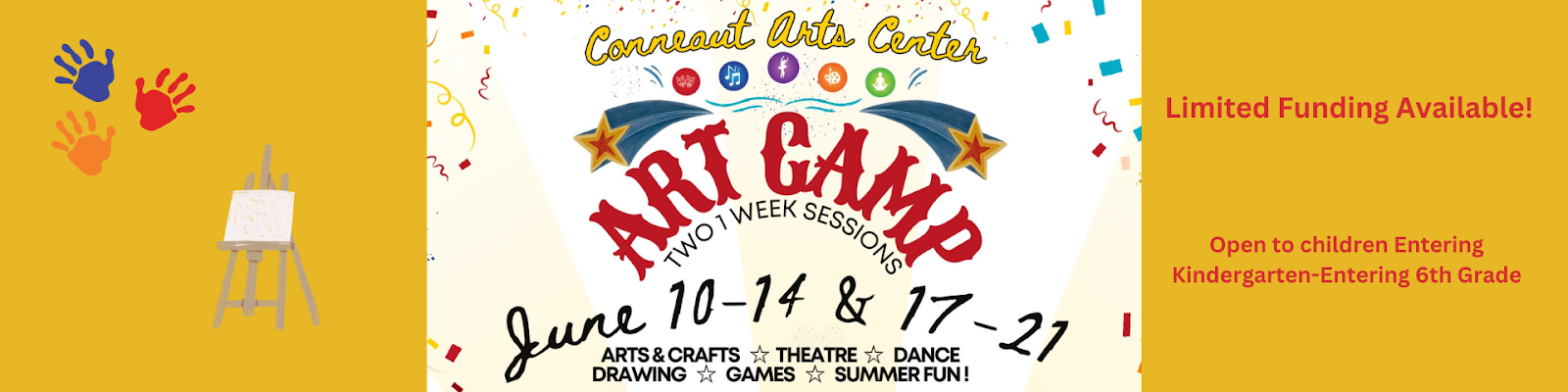 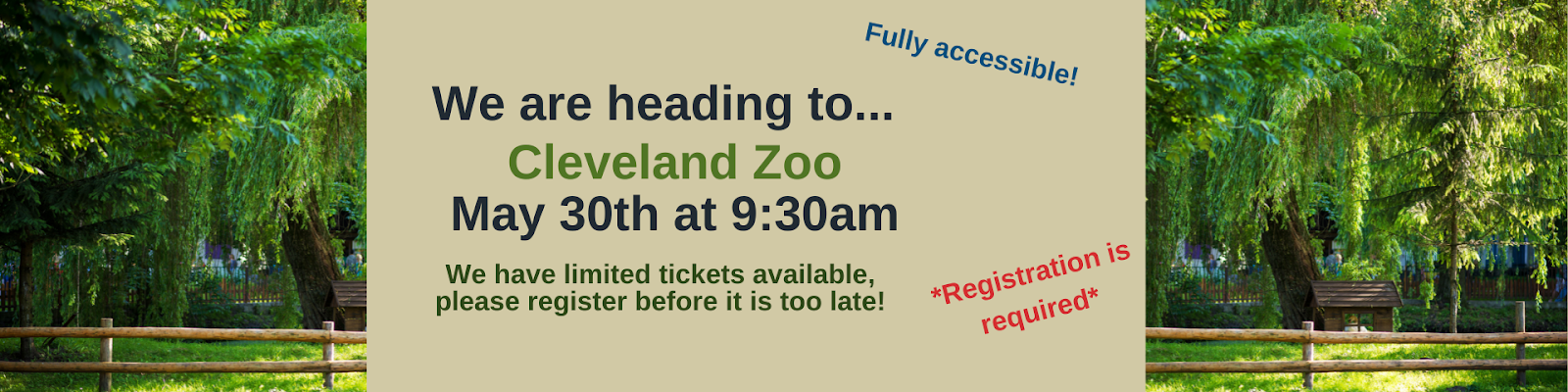 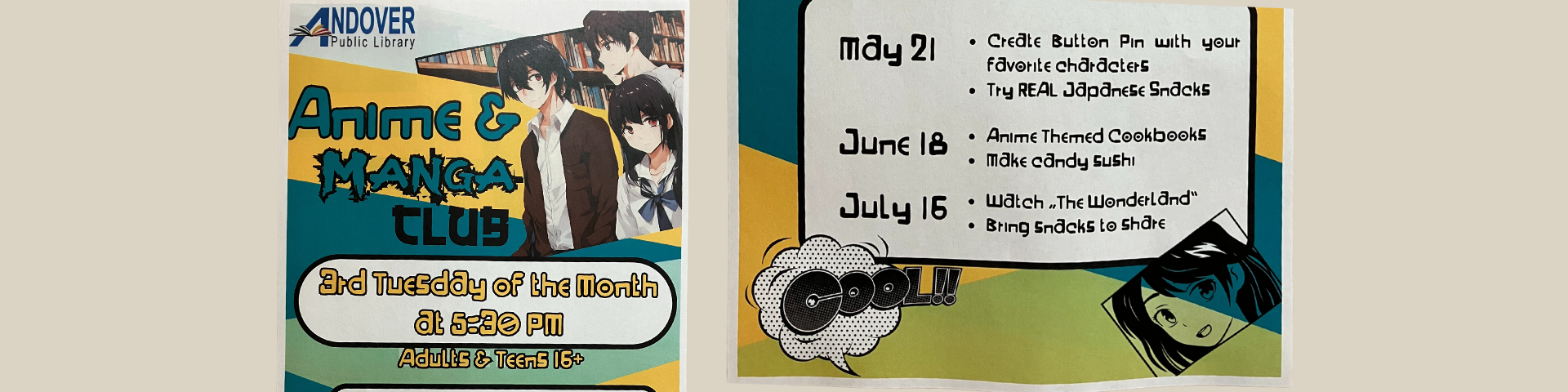 16
Thank You!
Next Provider Meeting 
July 11, 2024

Resource Fair ~June 13, 2024
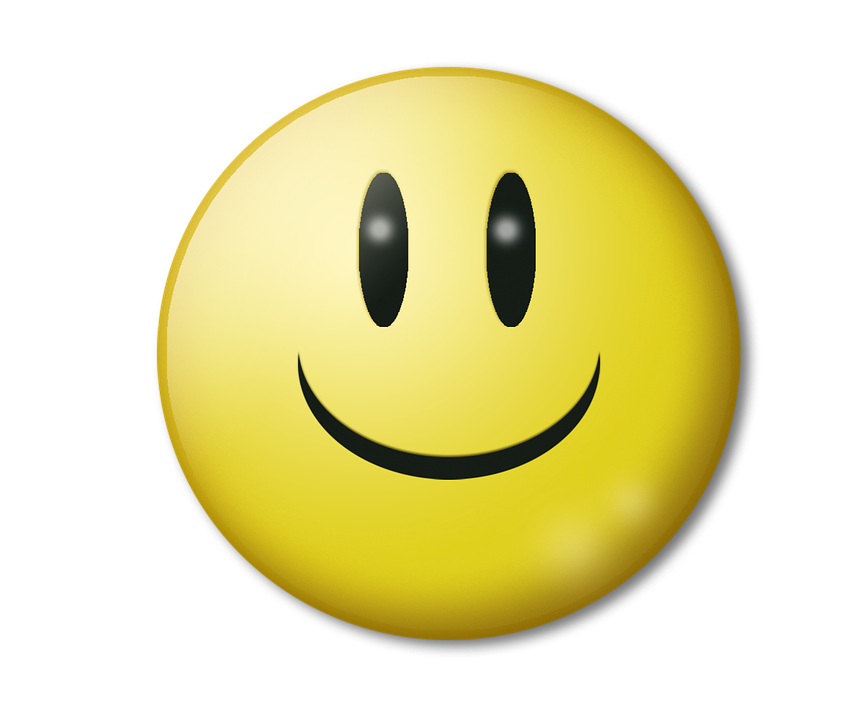 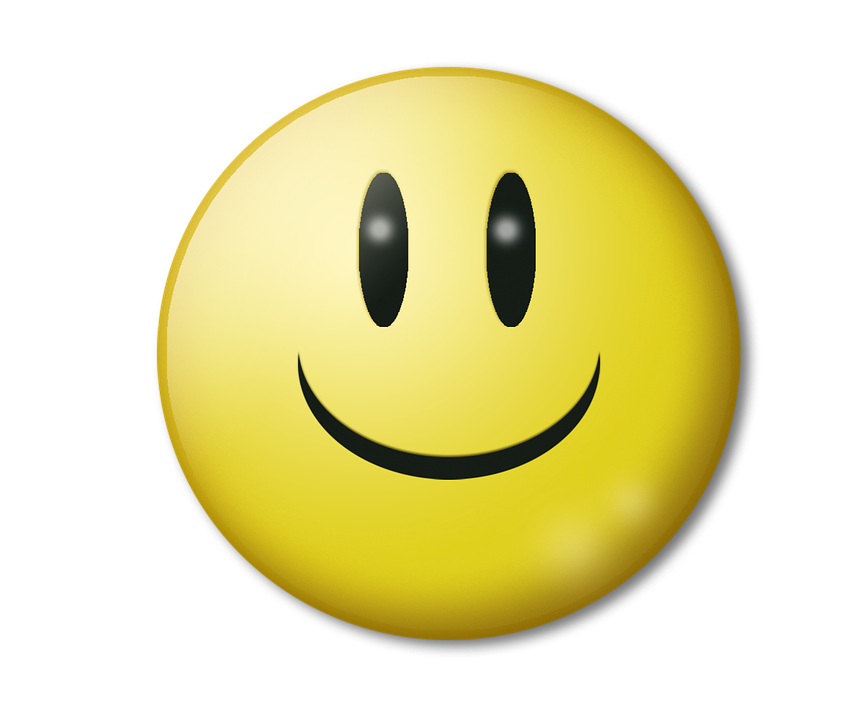 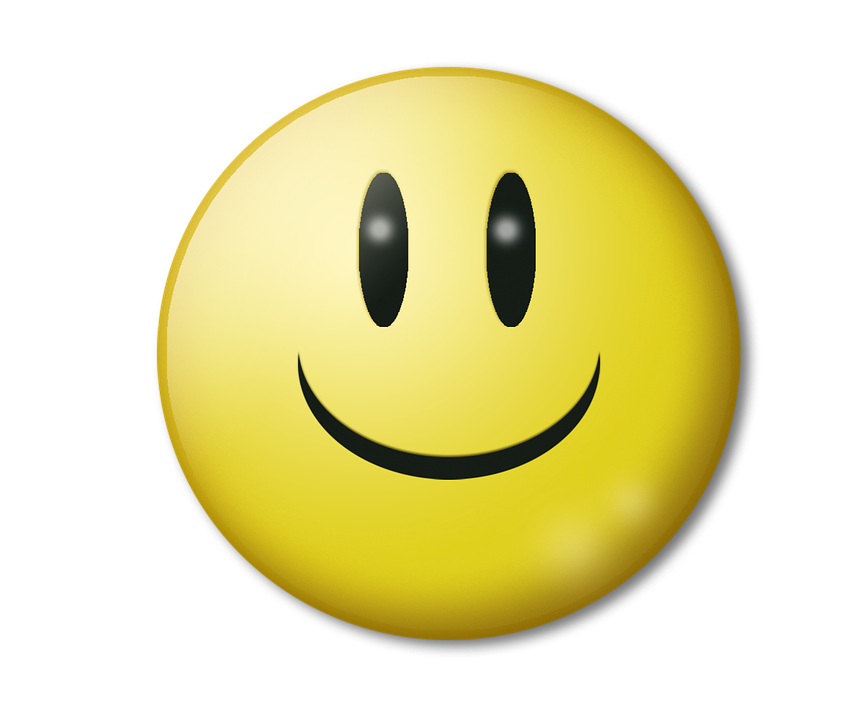